CSCI 305: Introduction to Database Systems
Professor Xiannong Meng
Spring 2018
Lecture and activity contents are based on what Prof Chris Ré
used in his CS 145 in the fall 2016 term
1
Today’s Lecture
Introduction, examples of data in various forms

Motivation

Admin & setup
ACTIVITY: Jupyter “Hello World!”

Overview of the relational data model
ACTIVITY: SQL in Jupyter
2
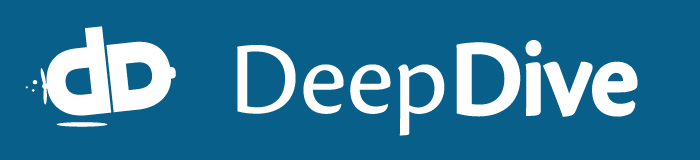 All of society is online.
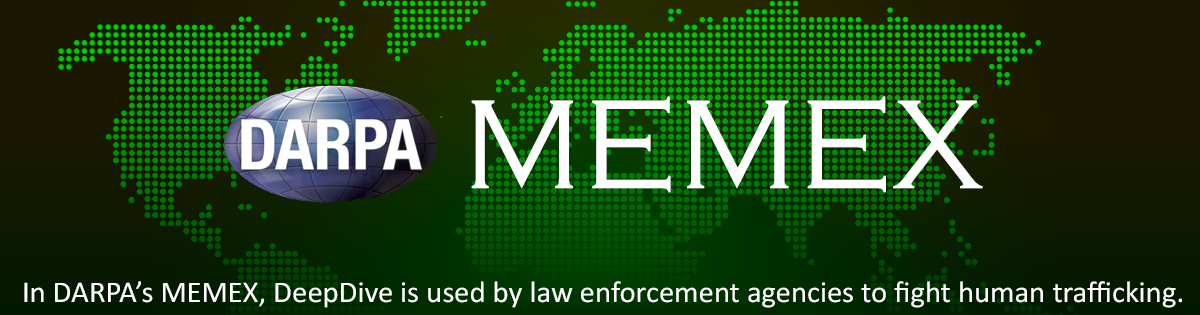 New York DA use MEMEX Data for all trafficking investigations this year.
Data analysis in the fight against human trafficking.
http://deepdive.stanford.edu/showcase/memex
3
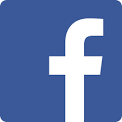 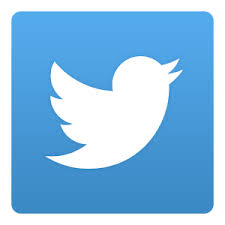 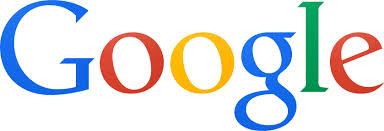 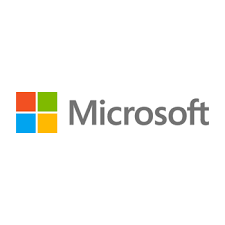 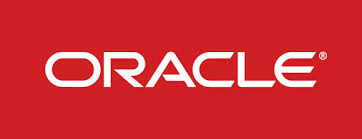 Increasingly many companies see themselves as data driven.
4
Even more “traditional” companies…
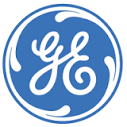 https://www.youtube.com/watch?v=yH12xmwsvII
5
The world is increasingly driven by data…
This class teaches the basics of how to use & manage data.
6
Section 1
1. Examples of data in various forms
7
Data in various forms
CSV (Comma-Separated Values) that in turn can be in spreadsheet format such as Excel
Example: Congress terms data (80th through 113th, or 1947 through 2015)
XML
Example: Web IR books that can be accessed through http://www.eg.bucknell.edu/~xmeng/webir-course/common-files/sortingWebIRTextbooks.html
Problems with these representation are two fold, one is redundancy, the other is hard to update or look for information (search).
8
Database fills in the gap!

A database is a collection of information that is organized so that it can be easily accessed, managed and updated.
http://searchsqlserver.techtarget.com/definition/database
9
Section 1
2. Motivation
10
Section 1  >  Introduction
Big Data Landscape… Infrastructure is Changing
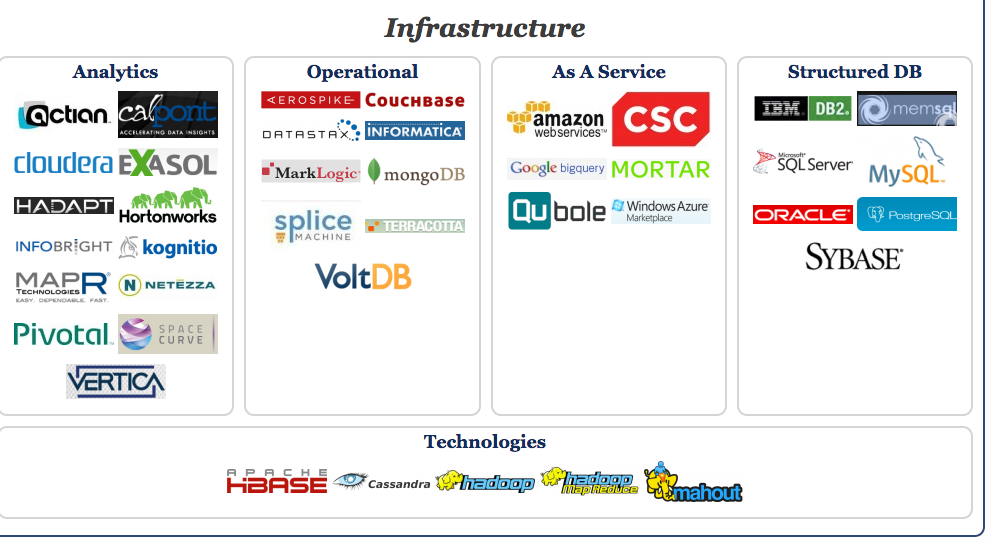 New tech. Same Principles.
11
http://www.bigdatalandscape.com/
Section 1  >  Introduction
Why should you study databases?
Mercenary- make more $$$:
Startups need DB talent right away = low employee #
Massive industry…

Intellectual:
Science: data poor to data rich
No idea how to handle the data!
Fundamental ideas to/from all of CS: 
Systems, theory, AI, logic, stats, analysis….
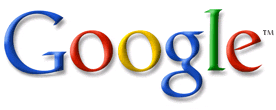 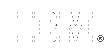 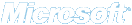 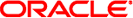 Many great computer systems ideas started in DB.
12
Section 1  >  Introduction
What this course is (and is not)
Discuss fundamentals of data management
How to design databases, query databases, build applications with them.
How to debug them when they go wrong!
Not how to be a DBA or how to tune Oracle 12g.

We’ll cover how database management systems work using sqlite as a programming platform

But not the principles of how to build them  (though we’d touch a bit of it)
Stanford’s CS 245, CS345, and CS346 do that.
13
Section 1
3. Admin and setup
14
Section 1  >  Administrative
Course Website: http://www.eg.bucknell.edu/~csci305/
Course Moodle site: http://moodle.bucknell.edu/course/view.php?id=27445
15
Section 1  >  Logistics
Lectures and work
Lecture slides cover essential material
This is your best reference.

Try to cover same thing in many ways: Lecture, activities, homework, projects, and exams .
16
Section 1  >  Logistics
Graded Elements
Professional and engagement (8%)

Projects and HW (26%)

Quizzes (8%) 

Class activities (8%)  [check, check+, check-, missing]

Midterm (30%, 15% each)

Final exam (20%)
17
Section 1  >  Logistics
What is expected from you
Attend lectures
If you don’t, it’s at your own peril

Be active and think critically
Ask questions, post comments on forums

Do programming and homework projects 
Start early and be honest

Study for quizzes and exams
18
Section 1  >  Lectures
Lectures: 1st half - from a user’s perspective
Foundations: Relational data models & SQL
How to manipulate data with SQL, a declarative language

Database Design: Design theory and constraints
Designing relational schema to keep your data from getting corrupted

Transactions: Syntax & supporting systems
A programmer’s abstraction for data consistency
19
Section 1  >  Lectures
Lectures: 2nd half - understanding how it works
4. Introduction to database systems
Indexing 
External Memory Algorithms (IO model) for sorting, joins, etc.
Basics of query optimization (Cost Estimates)
Relational algebra

5. Some elements of database implementation
Indexing and storage using B+ tree
20
Setup your gitlab for this course
Please set up a gitlab repo for this course using the naming convention:
https://gitlab.bucknell.edu/user/csci305
Share the git repo with your instructor as a master
If you don’t remember how to set gitlab, please read the first lab of CSCI 206 and follow the instructions there
http://www.eg.bucknell.edu/~cs206/sp18/lab/lab-1/
21
Section 1  >  ACTIVITY
Jupyter Notebook “Hello World”
Jupyter notebooks are interactive shells which save output in a nice notebook format
They also can display markdown, LaTeX, HTML, js…



You’ll use these for 
in-class activities
interactive lecture supplements/recaps
homeworks, projects, etc.- if helpful!
FYI: “Jupyter Notebook” are also called iPython notebooks but they handle other languages too.
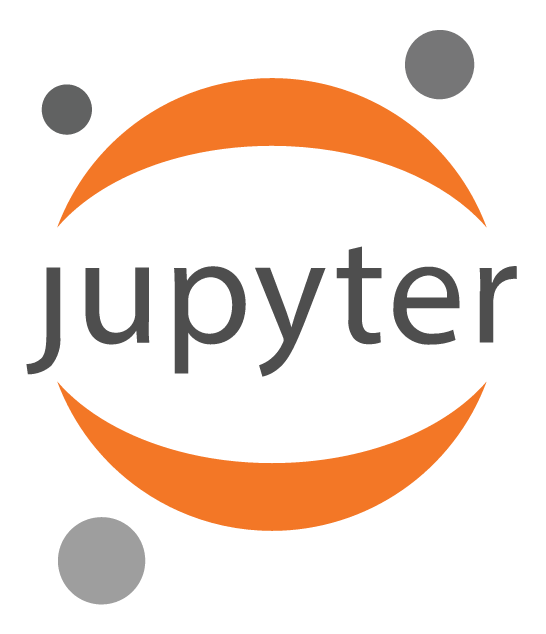 Note: you do need to know Python for this course!
22
Section 1  >  ACTIVITY
Jupyter Notebook
It has been installed in our Linux systems, the path is /usr/remote/anaconda-3.6/bin/jupyter
Try type jupyter at your Linux command line prompt.
If it doesn’t work, add the following paths to your .bashrc file in your home directory
export PATH=/usr/remote/anaconda-3.6/bin:$PATH
export PYTHONPATH=/usr/remote/anaconda-3.6/bin
23
Section 1  >  ACTIVITY
Activity-1-1.ipynb
24
Section 2
4. Overview of the relational data model
25
Section 2  >  DBMS
What is a DBMS?
A large, integrated collection of data

Models a real-world enterprise
Entities (e.g., Students, Courses)
Relationships (e.g., Alice is enrolled in CSCI 305)
A Database Management System (DBMS) is a piece of software designed to store and manage databases
26
Section 2  >  Data models
A Motivating, Running Example
Consider building a course management system (CMS):

Students
Courses
Professors


Who takes what
Who teaches what
Entities
Relationships
27
Section 2  >  Data models
Data models
A data model is a collection of concepts for describing data

The relational model of data is the most widely used model today
Main Concept: the relation- essentially, a table


A schema is a description of a particular collection of data, using the given data model

E.g. every relation in a relational data model has a schema describing types, etc.
28
Section 2  >  Data models
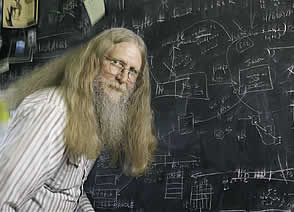 “Relational databases form the bedrock of western civilization”
- Bruce Lindsay, IBM Research
29
Section 2  >  Data models
Modeling the CMS
Logical Schema
Students(sid: string, name: string, gpa: float)
Courses(cid: string, cname: string, credits: int)
Enrolled(sid: string, cid: string, grade: string)
Relations
Students
Courses
Enrolled
30
Section 2  >  Data models
Modeling the CMS
Logical Schema
Students(sid: string, name: string, gpa: float)
Courses(cid: string, cname: string, credits: int)
Enrolled(sid: string, cid: string, grade: string)
Corresponding keys
Students
Courses
Enrolled
31
Section 2  >  Schemata
Other Schema…
Physical Schema: describes data layout
Relations as unordered files
Some data in sorted order (index)

Logical Schema: Previous slide

External Schema: (Views)
Course_info(cid: string, enrollment: integer)
Derived from other tables
Administrators
Applications
32
Section 2  >  Schemata
Data independence
Concept: Applications do not need to worry about how the data is structured and stored
Logical data independence: protection from changes in the logical structure of the data
I.e., should not need to ask: can we add  a new entity or attribute without rewriting the application?
Physical data independence: protection from physical layout changes
I.e., should not need to ask: which disks are the data stored on? Is the data indexed?
One of the most important reasons to use a DBMS
33
Section 2  >  ACTIVITY
Activity-1-2.ipynb
34
Section 3
5. Overview of DBMS topics
Key concepts & challenges
35
Section 3  >  DBMS Challenges
Challenges with Many Users
Suppose that our CMS application serves 1000’s of users or more- what are some challenges?
Security: Different users, different roles


Performance: Need to provide concurrent access


Consistency: Concurrency can lead to update problems
We won’t look at too much in this course, but is extremely important
Disk/SSD access is slow, DBMS hide the latency by doing more CPU work concurrently
DBMS allows user to write programs 
as if they were the only user
36
Section 3  >  DBMS Challenges
Transactions
A key concept is the transaction (TXN): an atomic sequence of db actions (reads/writes)
Atomicity: An action either completes entirely or not at all
Transfer $3k from a10 to a20:
Debit $3k from a10
Credit $3k to a20
Crash before 1,
After 1 but before 2, 
After 2.
Written naively, in which states is atomicity preserved?
DB Always preserves atomicity!
37
Section 3  >  DBMS Challenges
Transactions
A key concept is the transaction (TXN): an atomic sequence of db actions (reads/writes)
If a user cancels a TXN, it should be as if nothing happened!

Transactions leave the DB in a consistent state
Users may write integrity constraints, e.g., ‘each course is assigned to exactly one room’
Atomicity: An action either completes entirely or not at all
Consistency: An action results in a state which conforms to all integrity constraints
However, note that the DBMS does not understand the real meaning of the constraints– consistency burden is still on the user!
38
Section 3  >  DBMS Challenges
Challenge: Scheduling Concurrent Transactions
A set of TXNs is isolated if their effect is as if all were executed serially
The DBMS ensures that the execution of {T1,…,Tn} is equivalent to some serial execution

One way to accomplish this: Locking
Before reading or writing, transaction requires a lock from DBMS, holds until the end

Key Idea: If Ti wants to write to an item x and Tj wants to read x, then Ti, Tj conflict.  Solution via locking:
only one winner gets the lock
loser is blocked (waits) until winner finishes
What if Ti and Tj need X and Y, and Ti asks for X before Tj, and Tj asks for Y before Ti?
-> Deadlock!  One is aborted…
All concurrency issues handled by the DBMS…
39
Section 3  >  DBMS Challenges
Ensuring Atomicity & Durability
DBMS ensures atomicity even if a TXN crashes!

One way to accomplish this: Write-ahead logging (WAL)

Key Idea: Keep a log of all the writes done.
After a crash, the partially executed TXNs are undone using the log
Write-ahead Logging (WAL): Before any action is finalized, a corresponding log entry is forced to disk
We assume that the log is on “stable” storage
All atomicity issues also handled by the DBMS…
40
Section 3  >  Summary
A Well-Designed DBMS makes many people happy!
End users and DBMS vendors
Reduces cost and makes money

DB application programmers
Can handle more users, faster, for cheaper, and with better reliability / security guarantees!

Database administrators (DBA)
Easier time of designing logical/physical schema, handling security/authorization, tuning, crash recovery, and more…
Must still understand 
DB internals
41
Section 3  >  Summary
Summary of DBMS
DBMS are used to maintain, query, and manage large datasets.
Provide concurrency, recovery from crashes, quick application development, integrity, and security

Key abstractions give data independence

DBMS R&D is one of the broadest, most exciting fields in CS. Fact!
42